Une roue du Néolithique Delley-Portalban (FR) 3030 à 2900 avant J.-C.
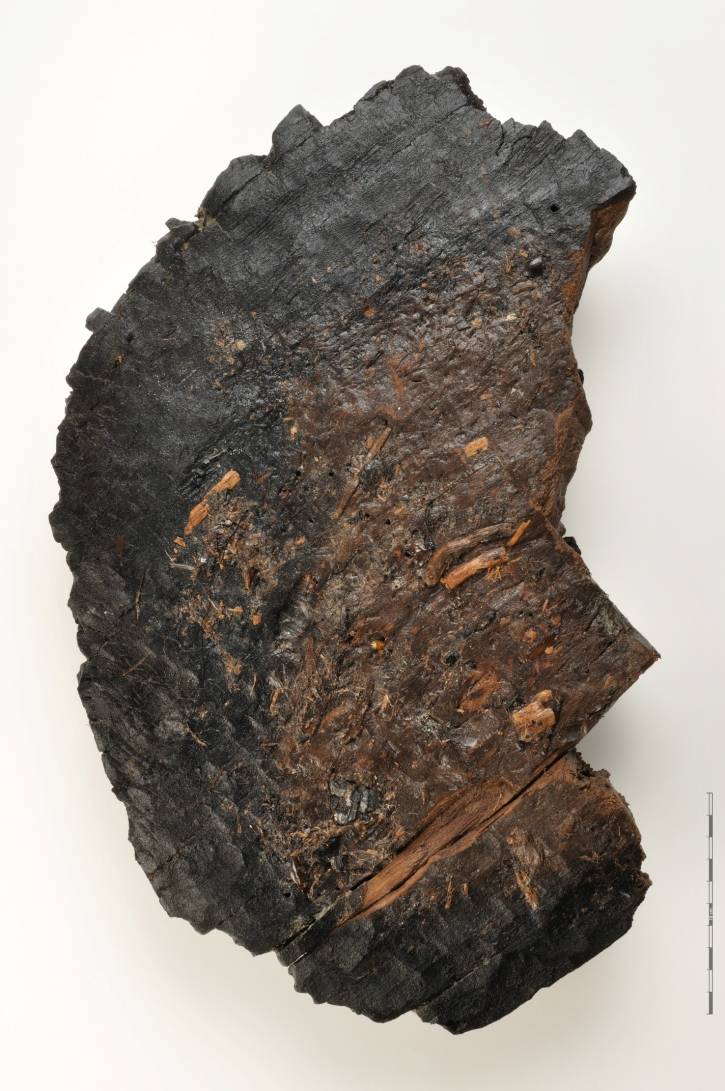 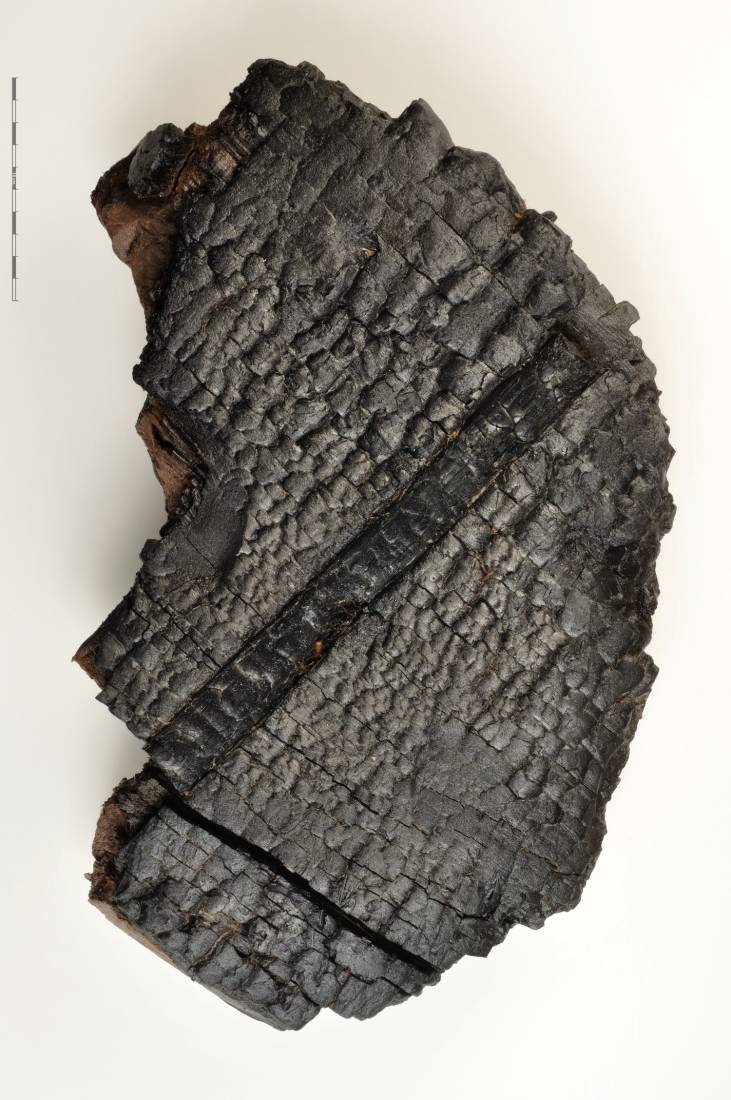 face externe avec les baguettes transversales, côté brûlé, probablement pour durcir le bois
face interne
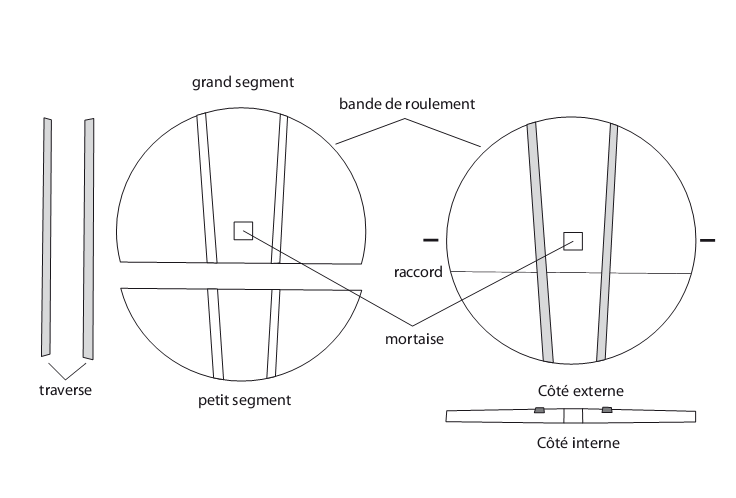 Schéma de montage des différents éléments
Reconstitution
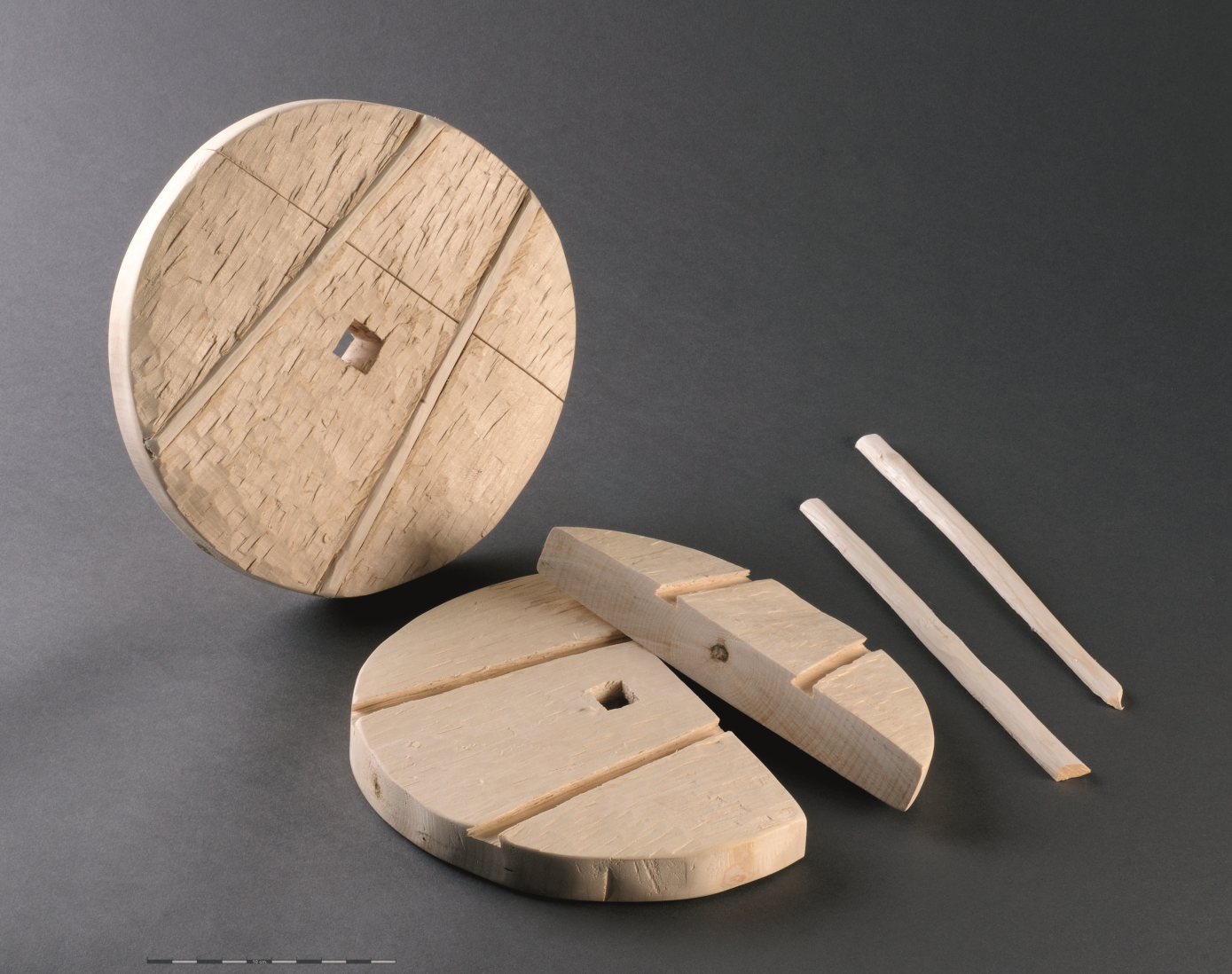 Planches en érable
Baguettes en frêne
Proposition de reconstitution d’un chariot à deux roues
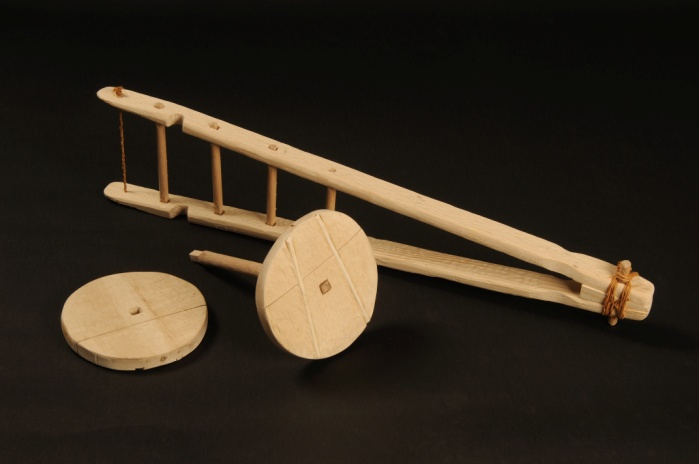 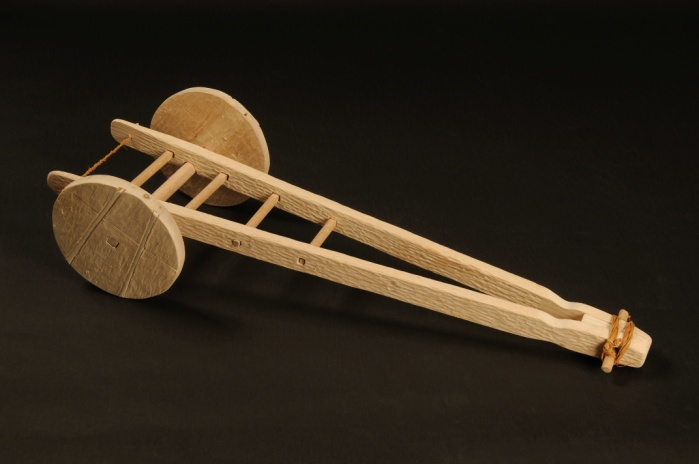 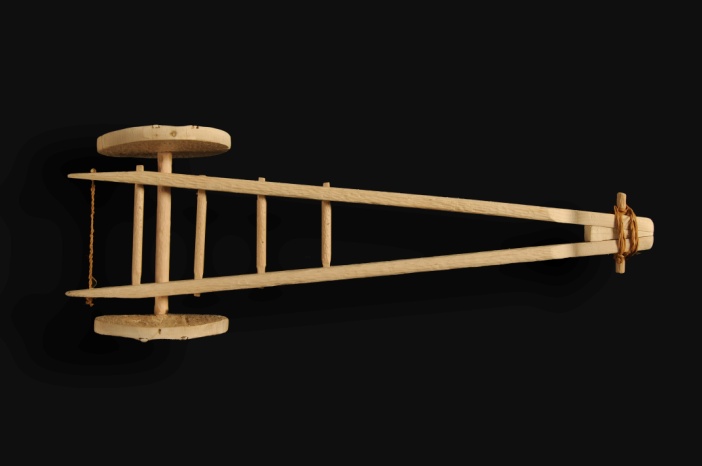